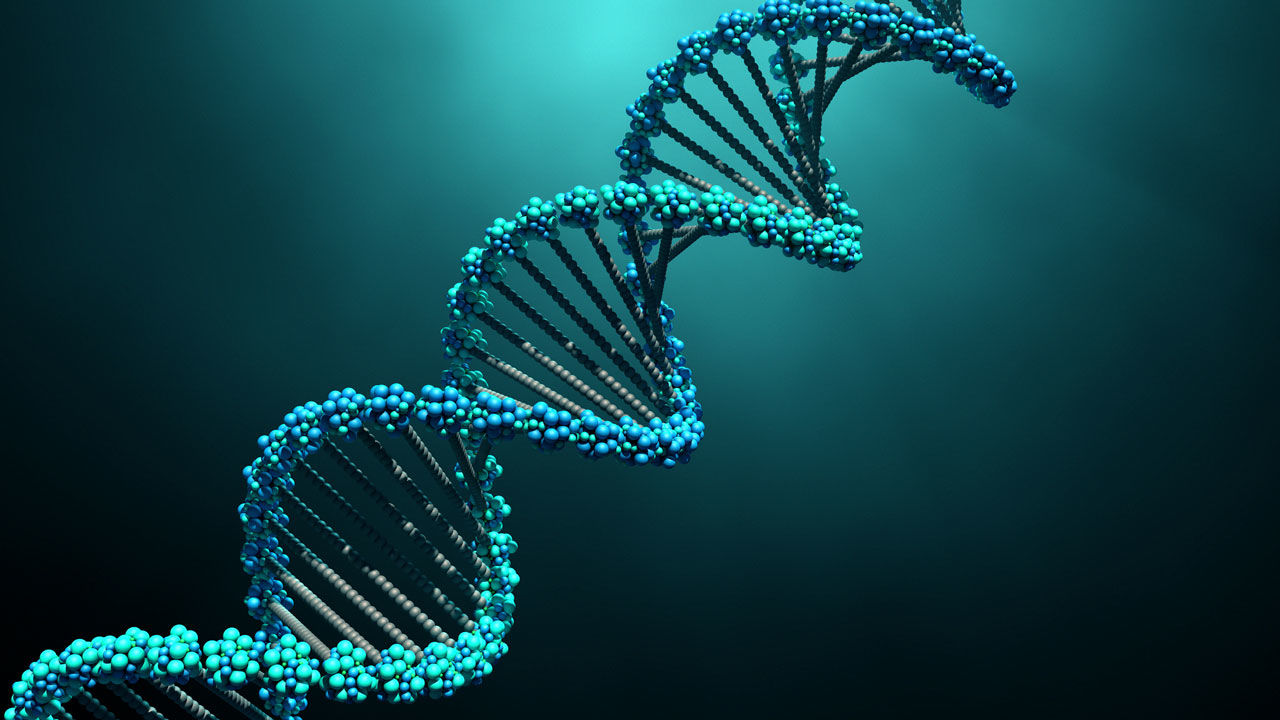 AP Biology Exam Unit 2 ReviewByron Strohm
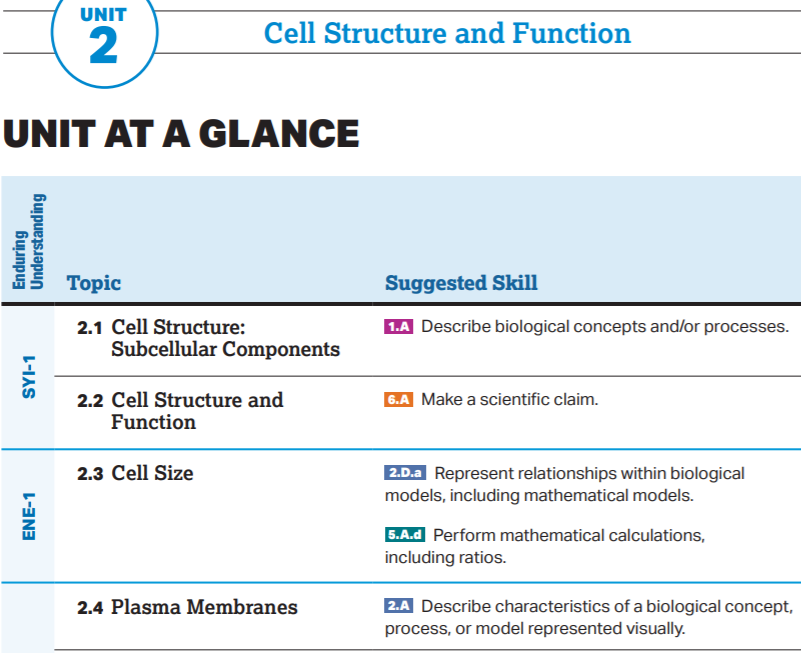 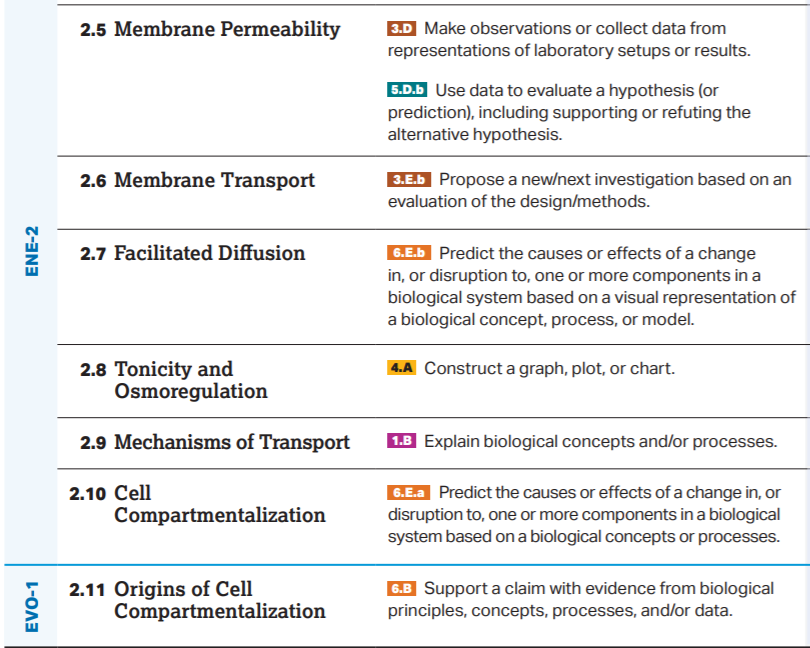 AP Biology Exam Review


2.1 - 2.2
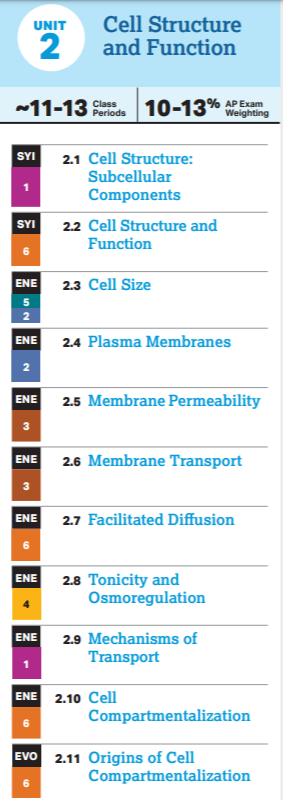 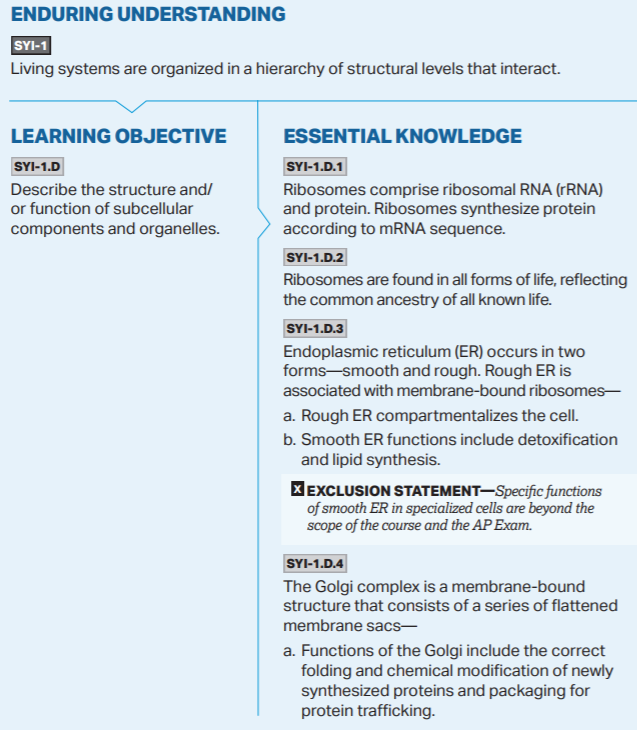 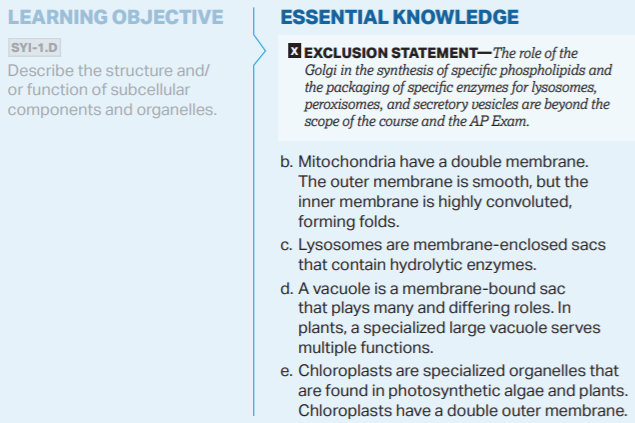 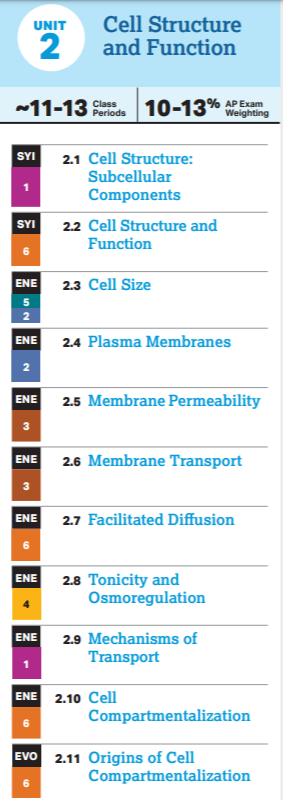 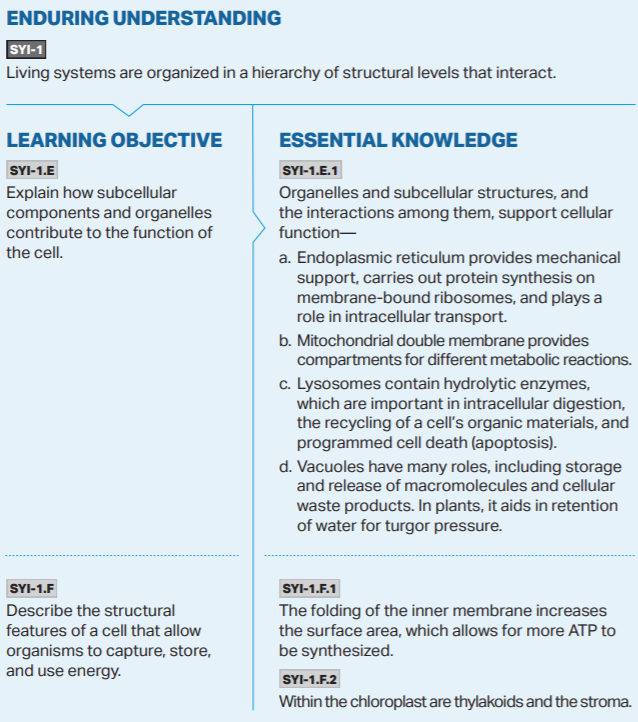 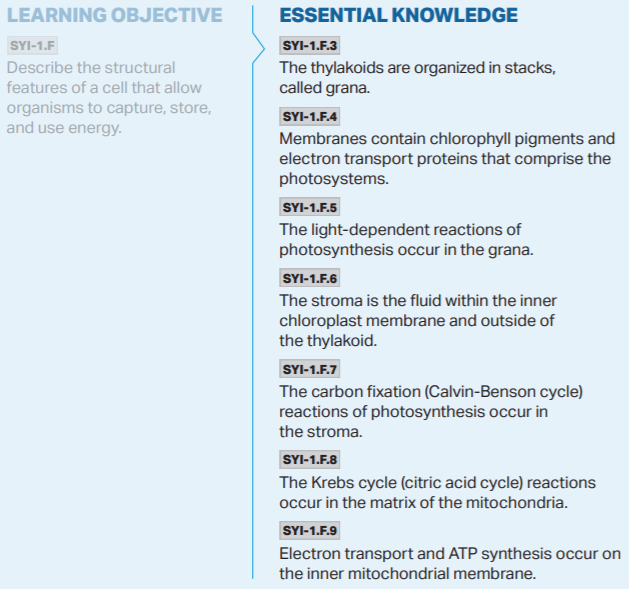 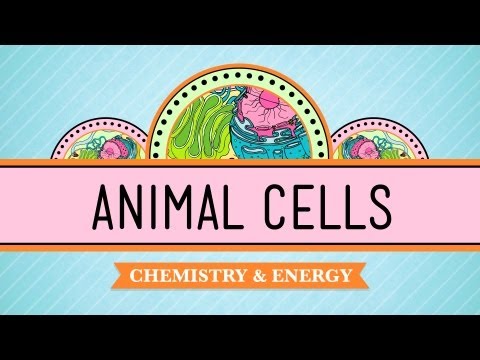 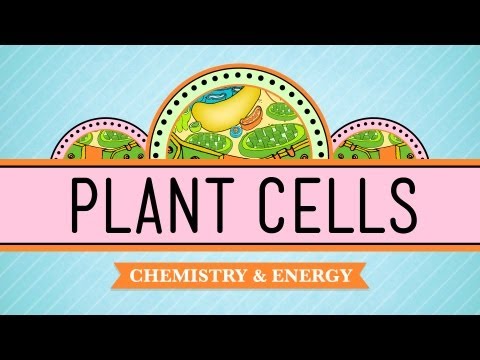 AP Biology Exam Review


2.3
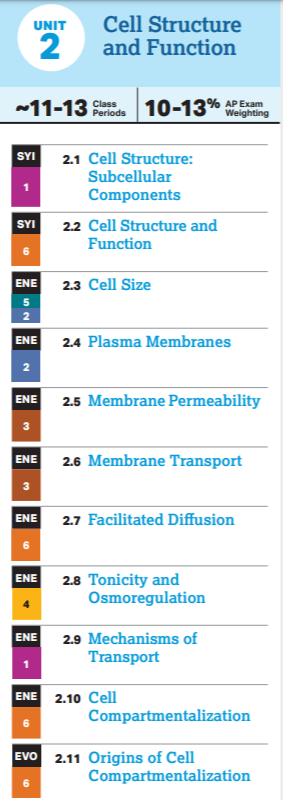 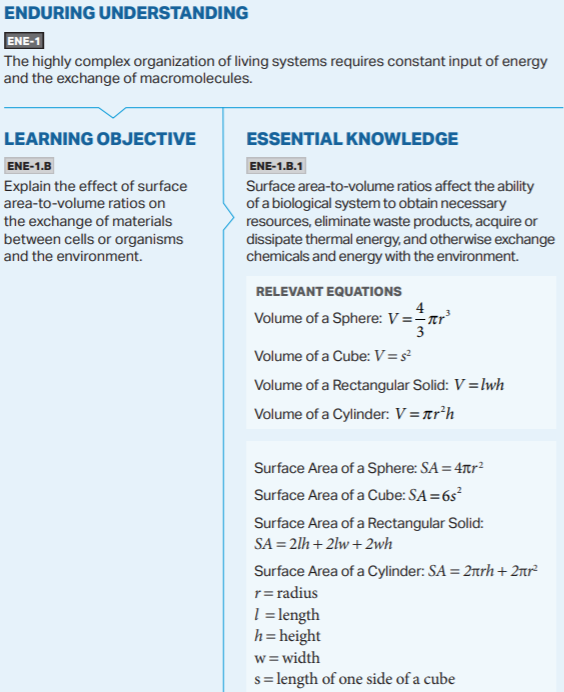 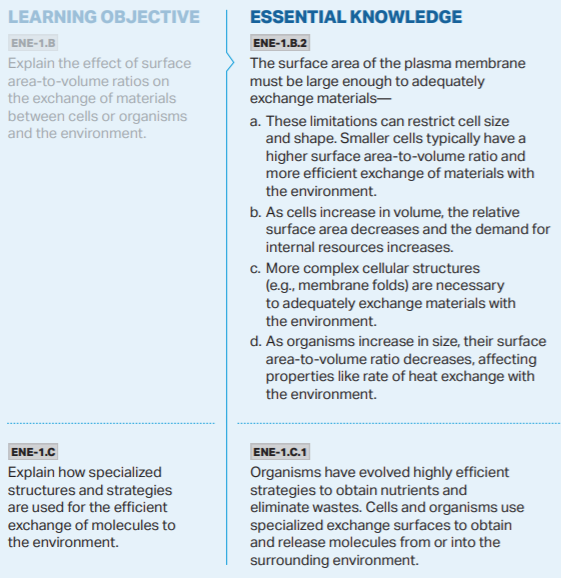 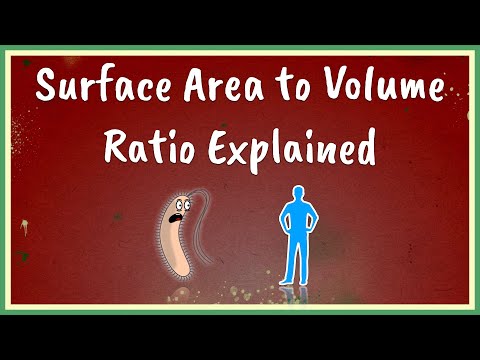 AP Biology Exam Review


2.4-2.7
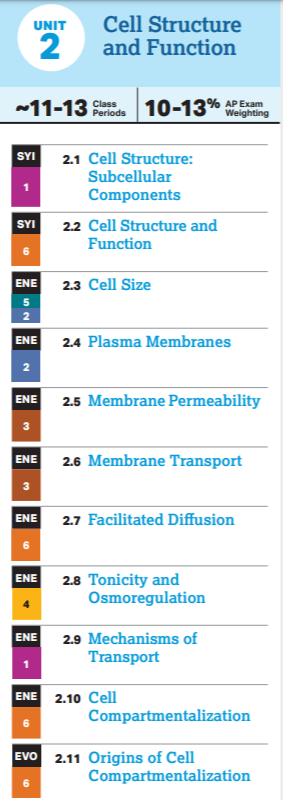 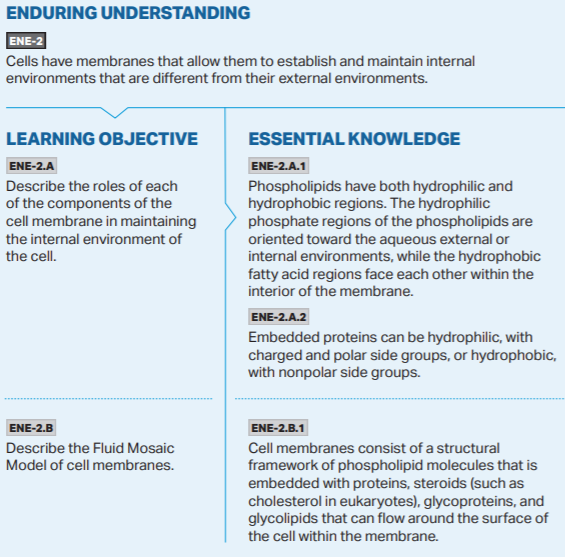 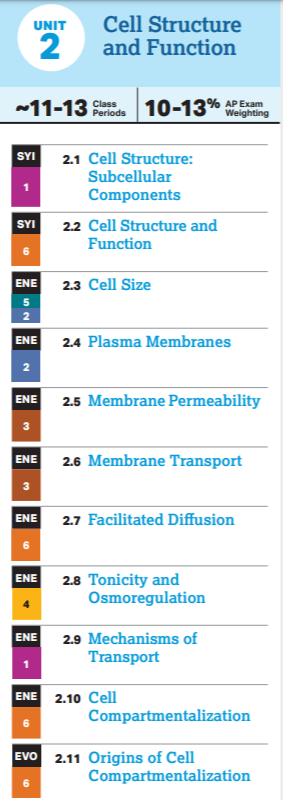 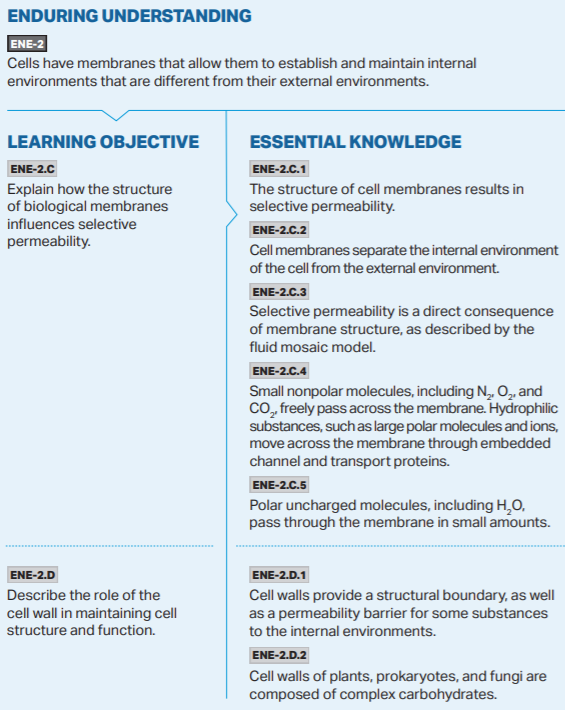 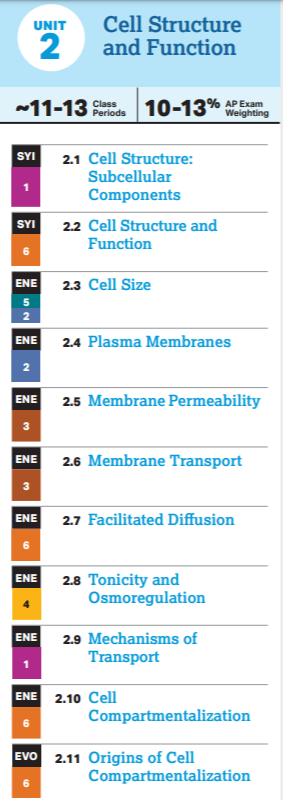 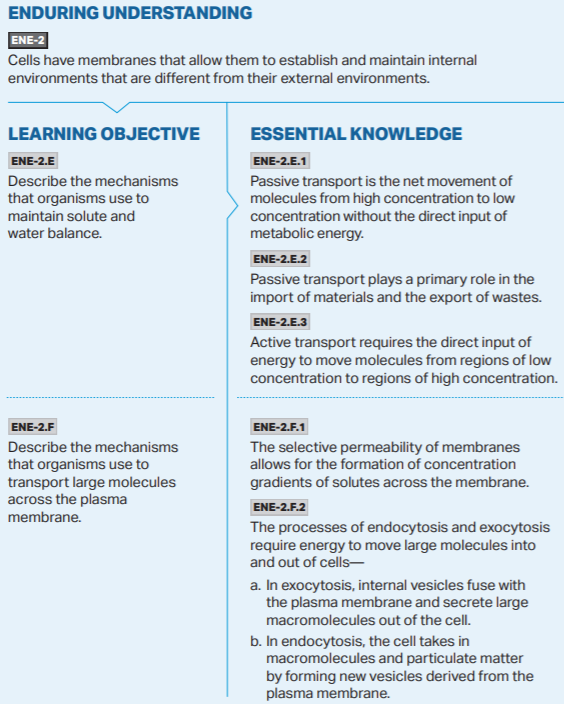 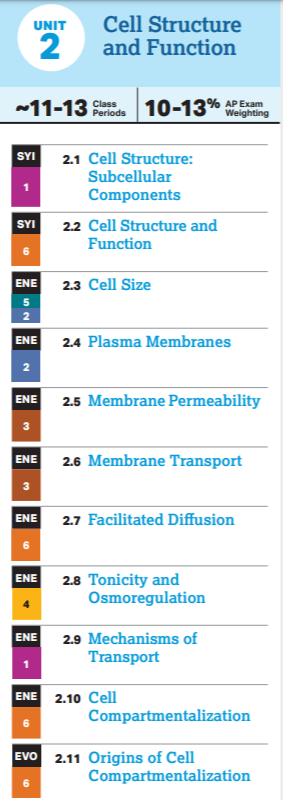 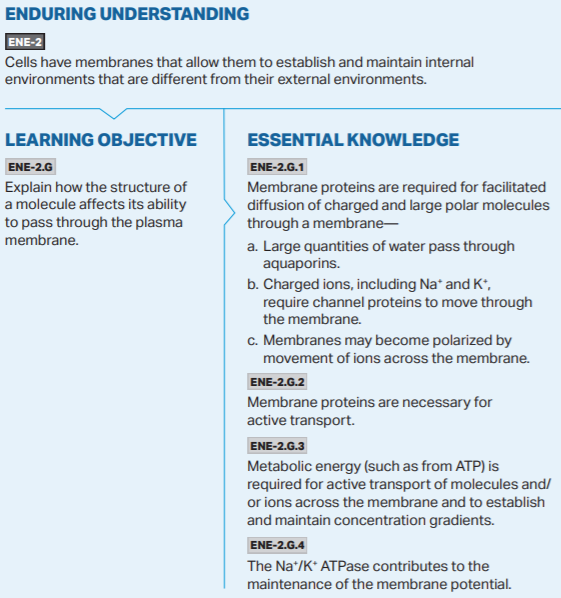 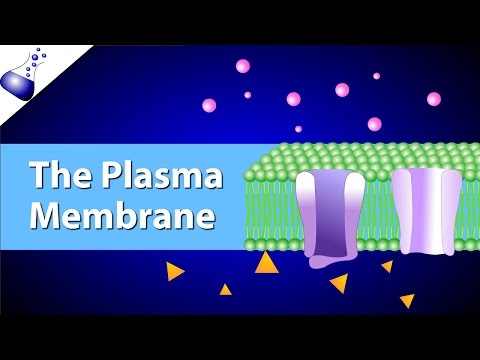 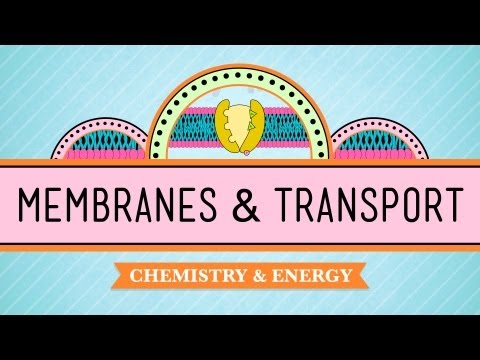 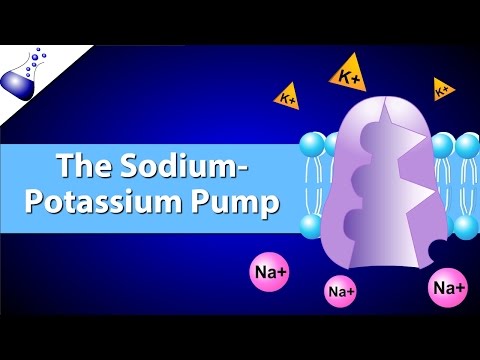 AP Biology Exam Review


2.8-2.9
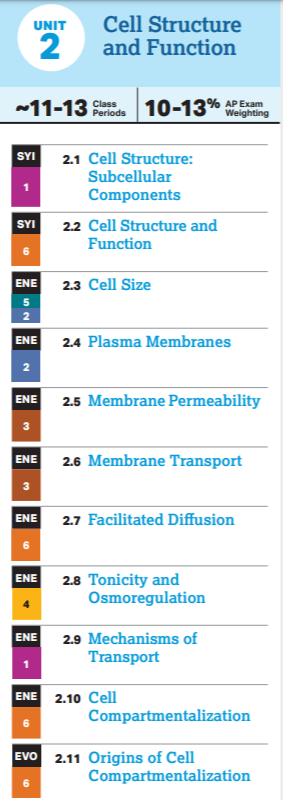 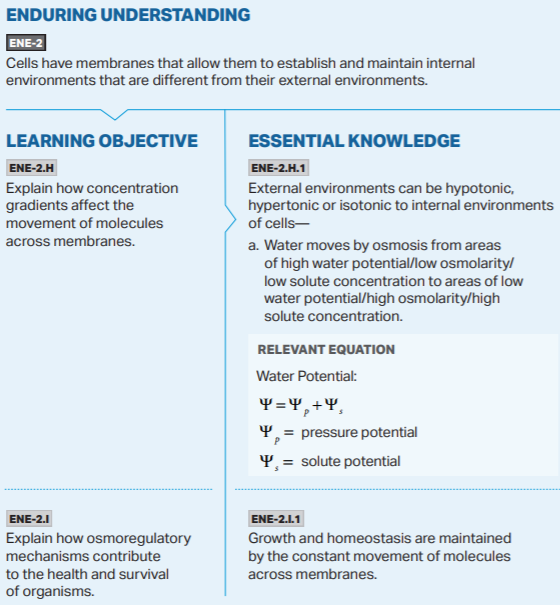 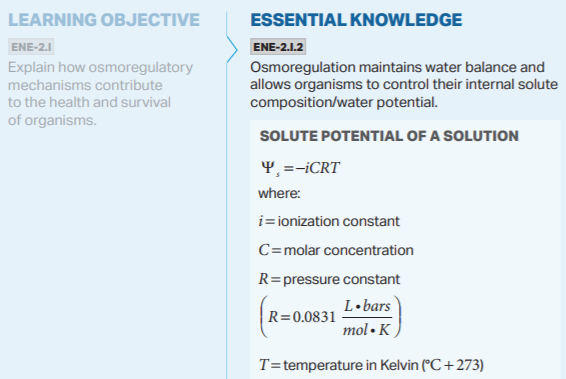 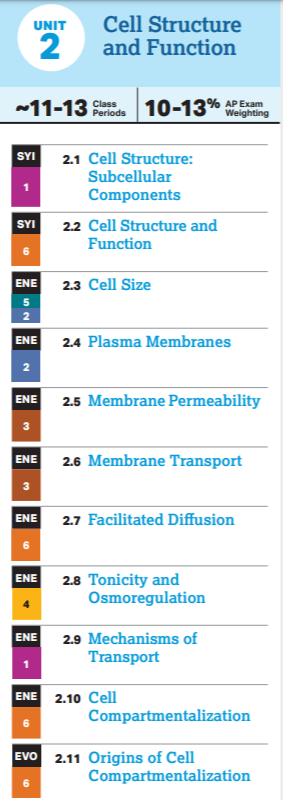 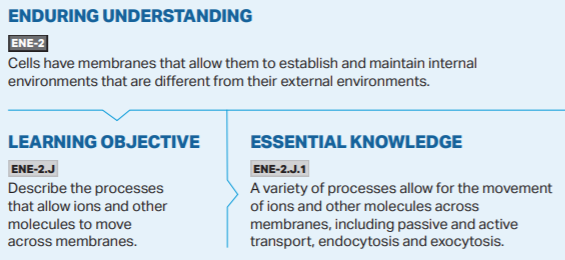 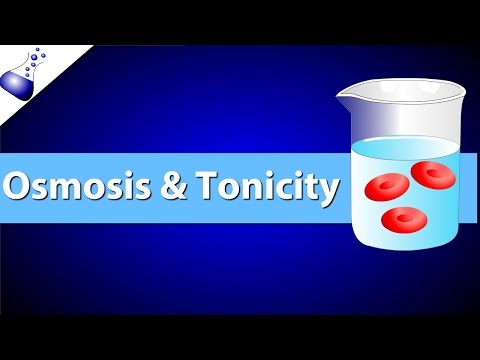 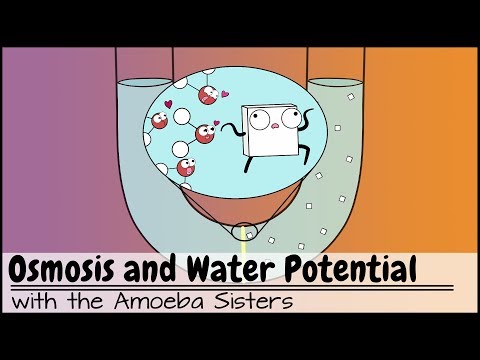 AP Biology Exam Review


2.10-2.11
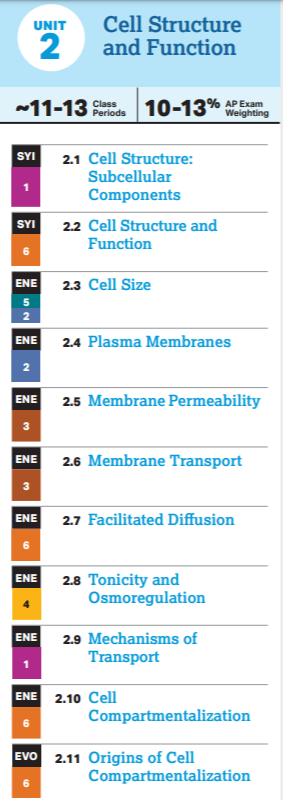 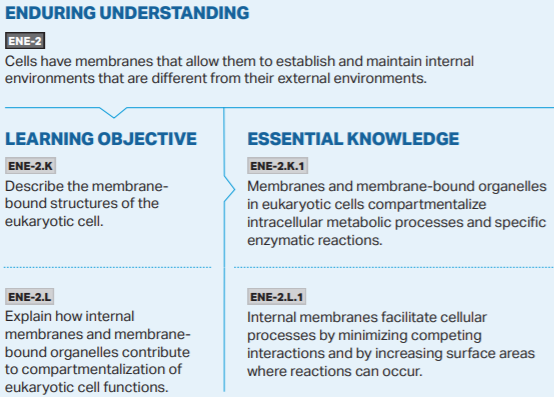 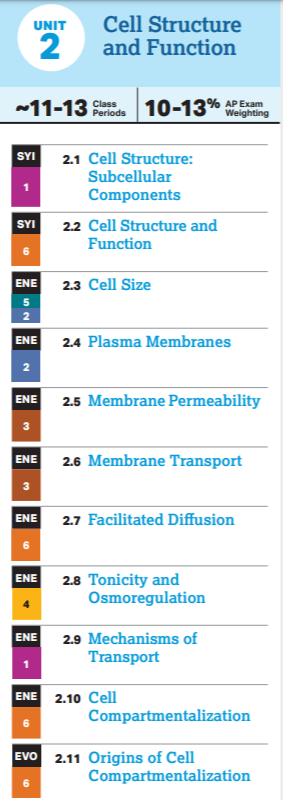 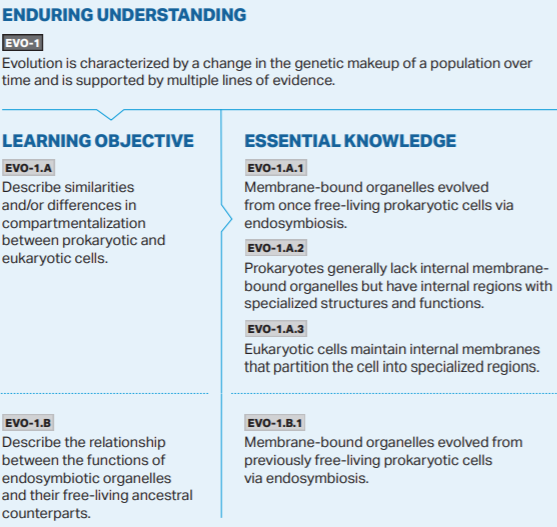 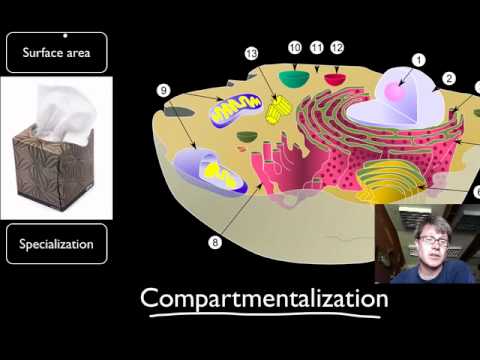 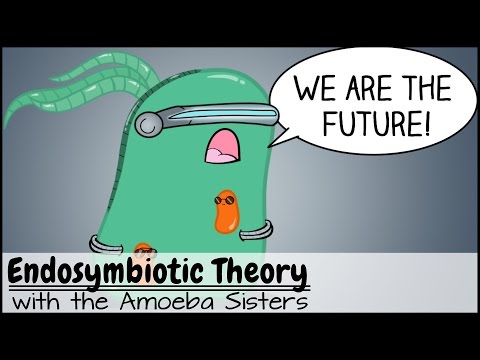 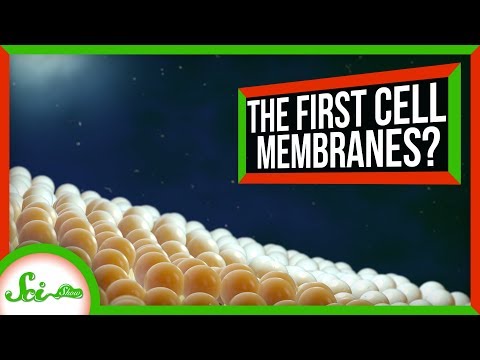 Now go back and re-attempt the Personal Progress Checks from Unit 2
https://apclassroom.collegeboard.org/